CASE STUDY: 
MINI CLUBMAN – LAUNCH
Objective
To create high reach awareness of the new Mini Clubman to an ‘in market’ audience
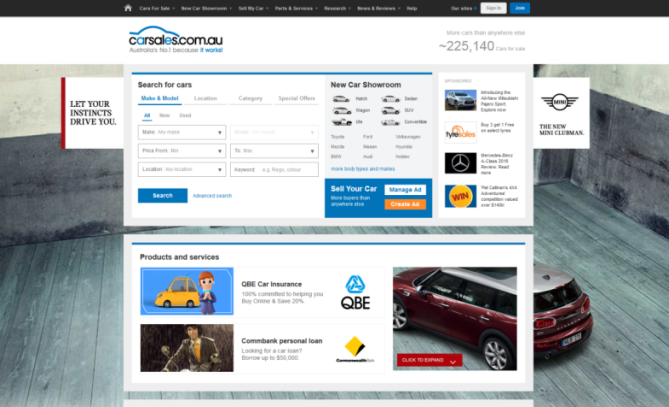 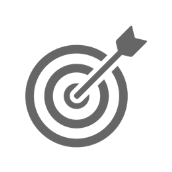 Solution
High Impact – Homepage buyout
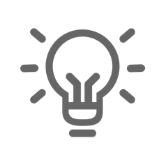 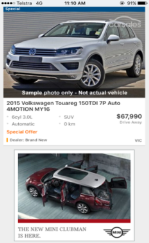 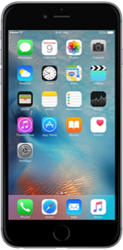 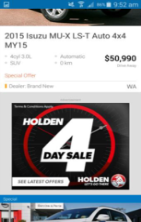 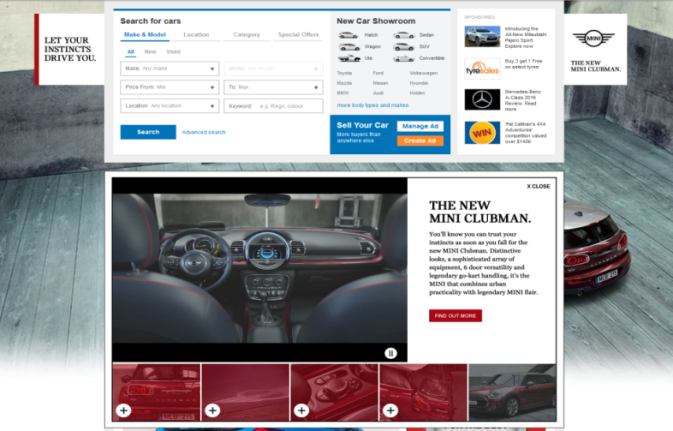 Results
View share increased by 27% WOW
Lead share increased by 34% WOW
Drove 8,804 qualified in market buyers through to OEM website
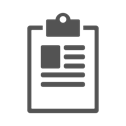 Source: internal data webtrends, February 2016